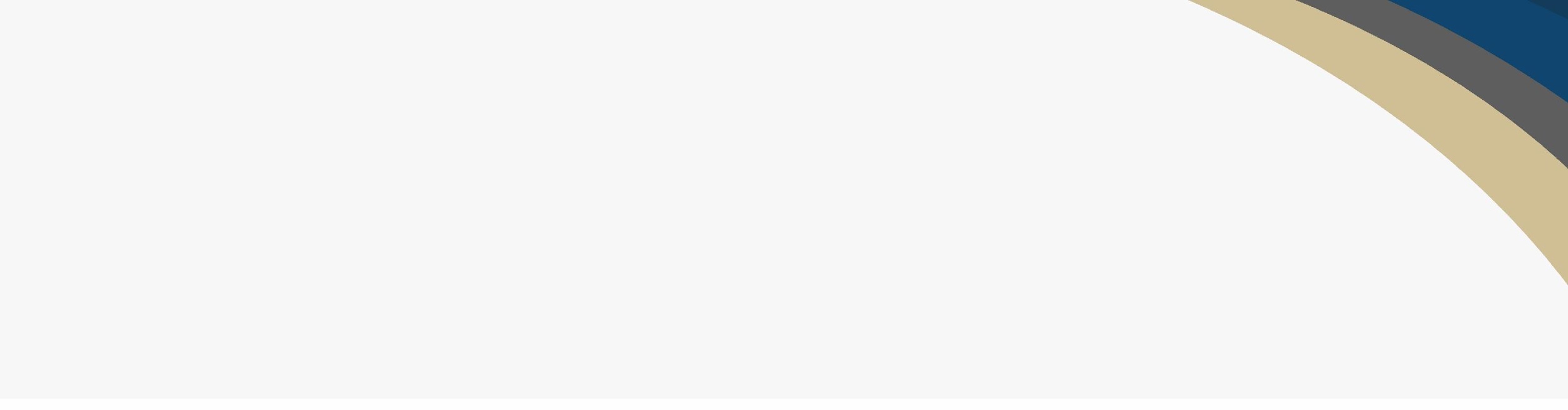 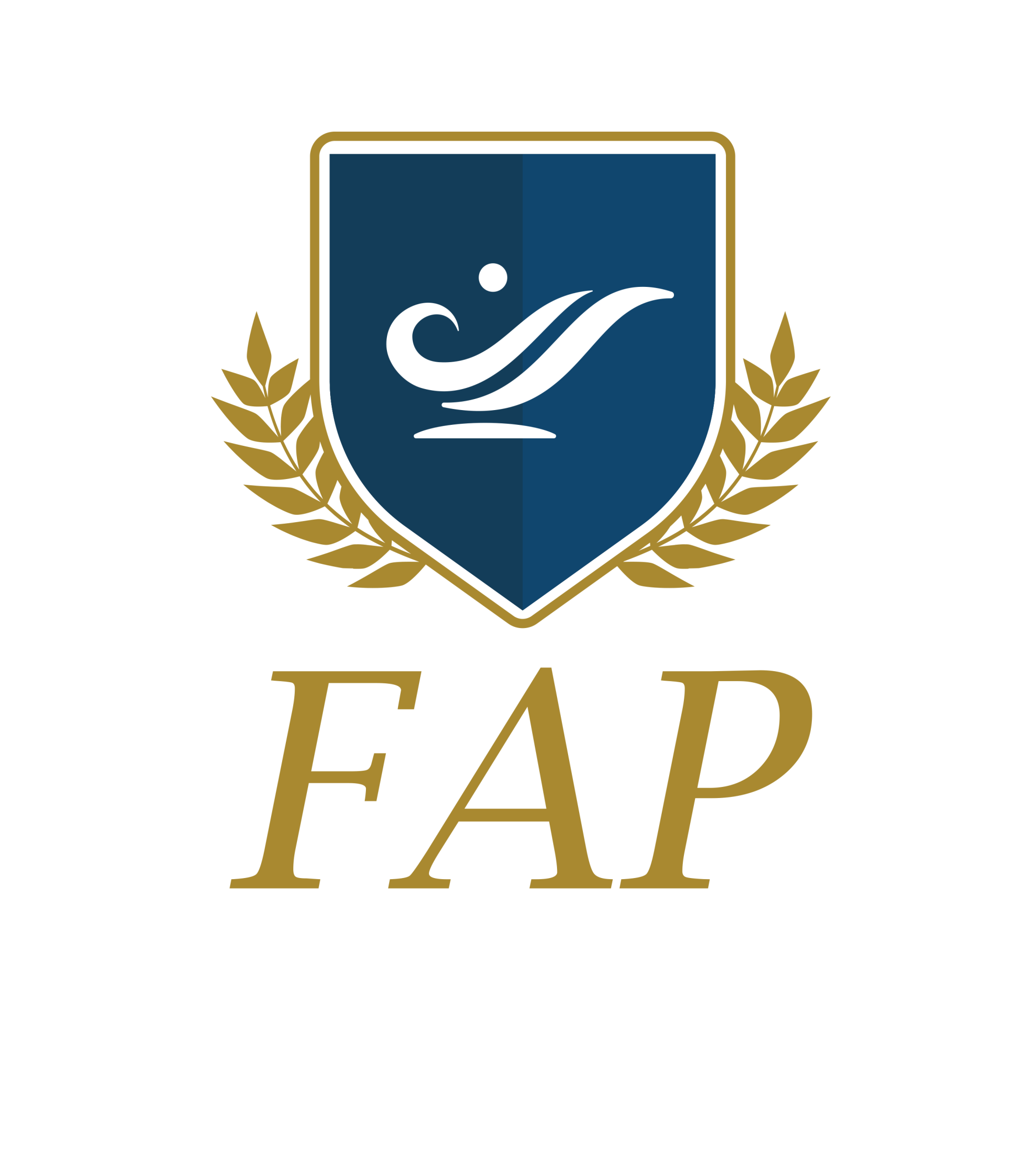 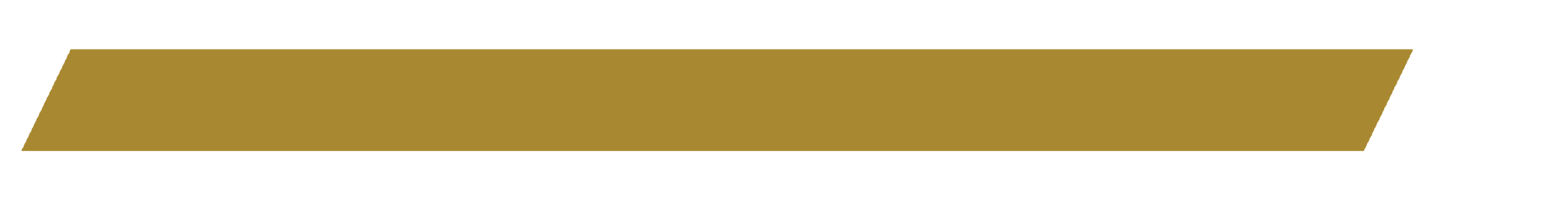 1º ENCONTRO DE INICIAÇÃO CIENTÍFICA
TÍTULO DO TRABALHO: SUBTÍTULO (SE HOUVER)
AUTORES¹: NOMES DOS AUTORES EM ORDEM ALFABÉTICA
¹ Acadêmicos de Enfermagem da Faculdade dos Palmares - FAP.
² Orientadores e docentes da Faculdade dos Palmares - FAP
RESULTADOS
INTRODUÇÃO
CONCLUSÃO
OBJETIVO
.
METODOLOGIA
REFERÊNCIAS
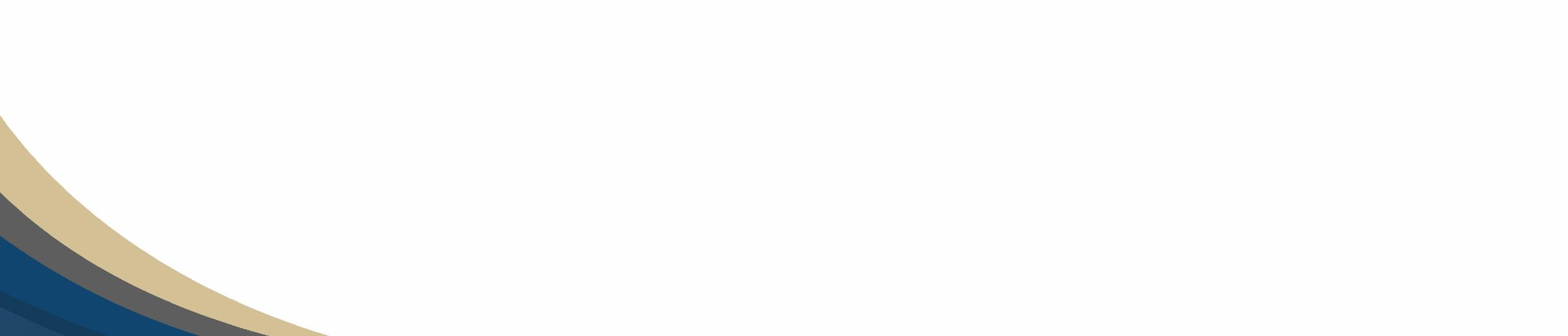